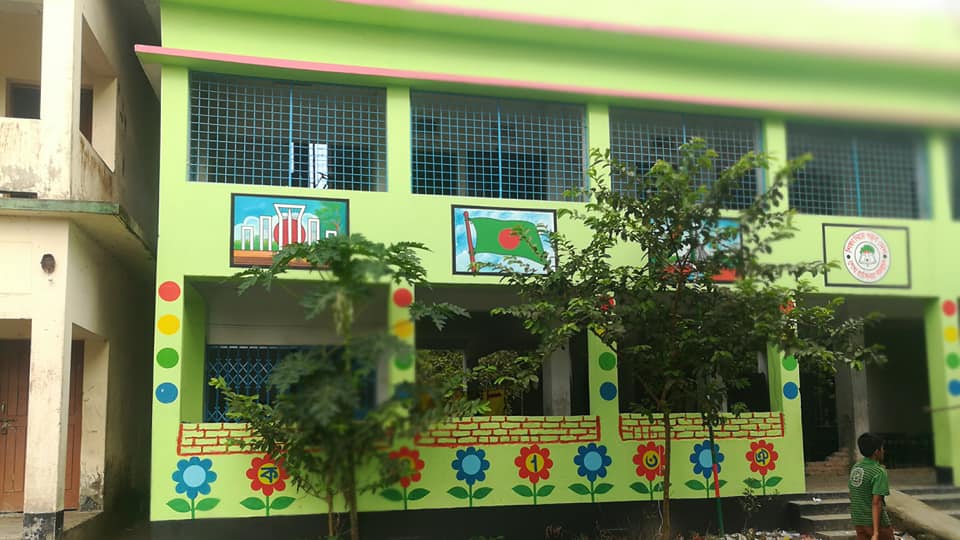 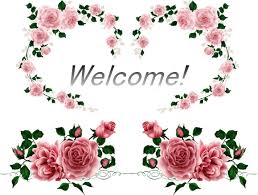 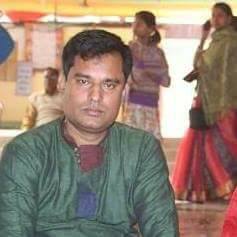 Presented  by
Uttam chandra samadder
Head  teacher
Kachipara Govt. Primary School
Class:One
Sub   :English
Alphabet
Lessons 4-6
Unit 2
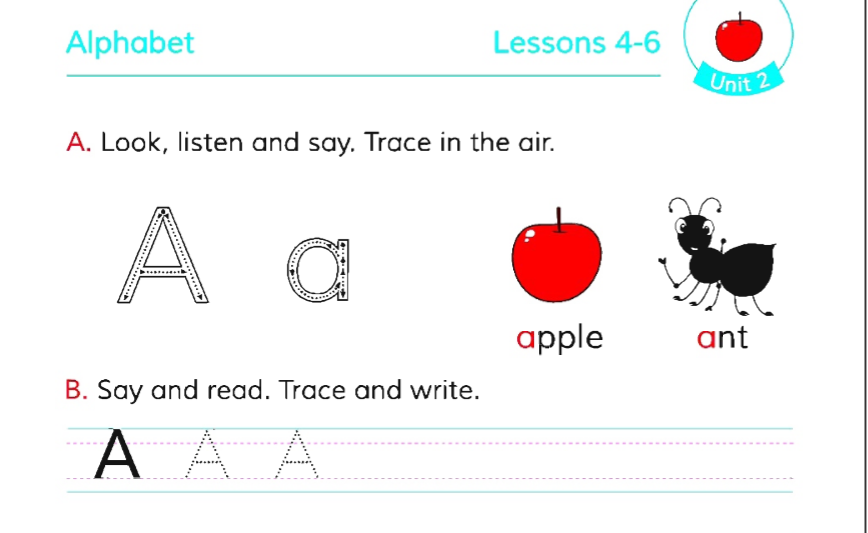 Learning  Outcomes
By the  end of   the lesson  the students  will be able 
1.1.2 To recognize names of objects having same initial sounds.
LOOK AT THE PICTURES
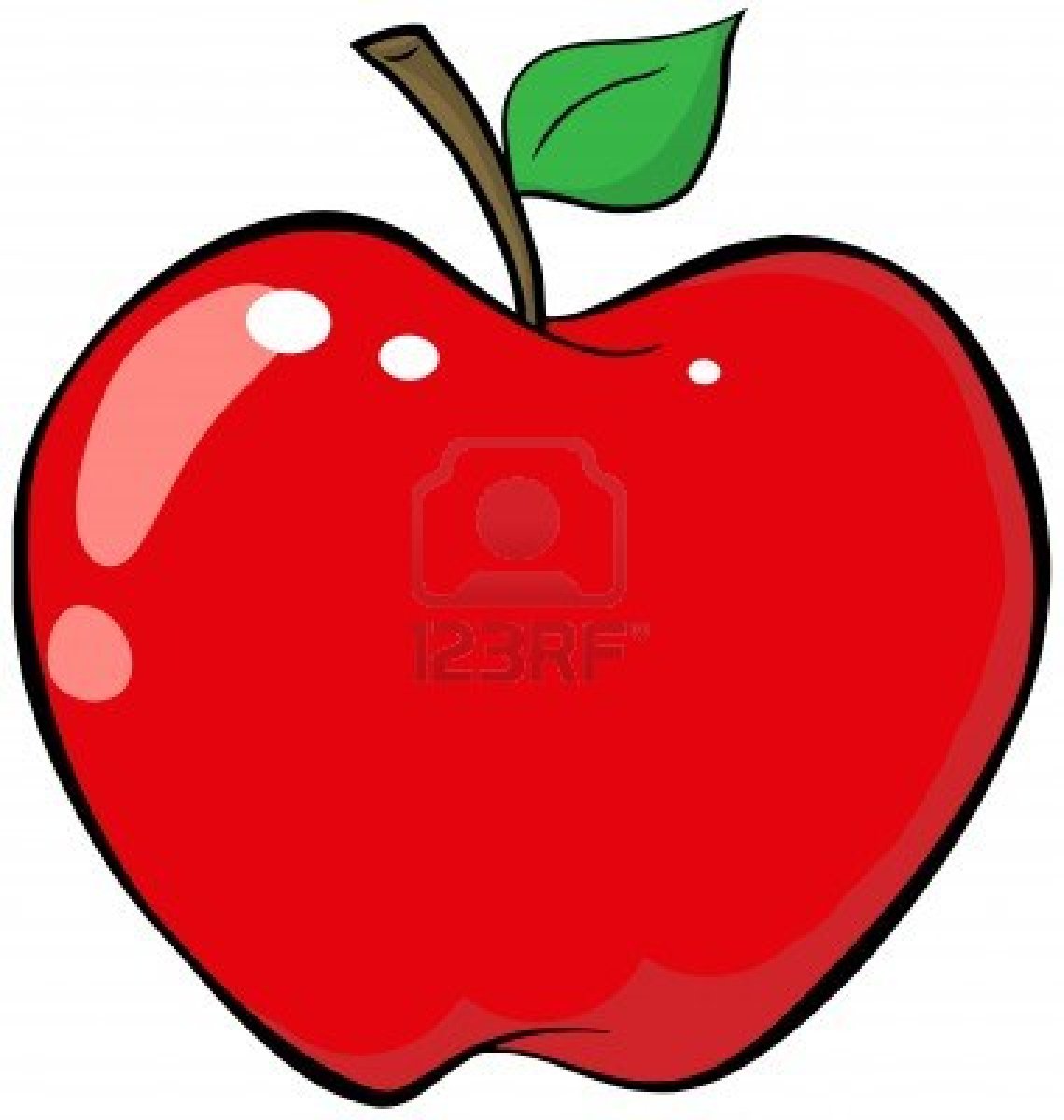 Aa
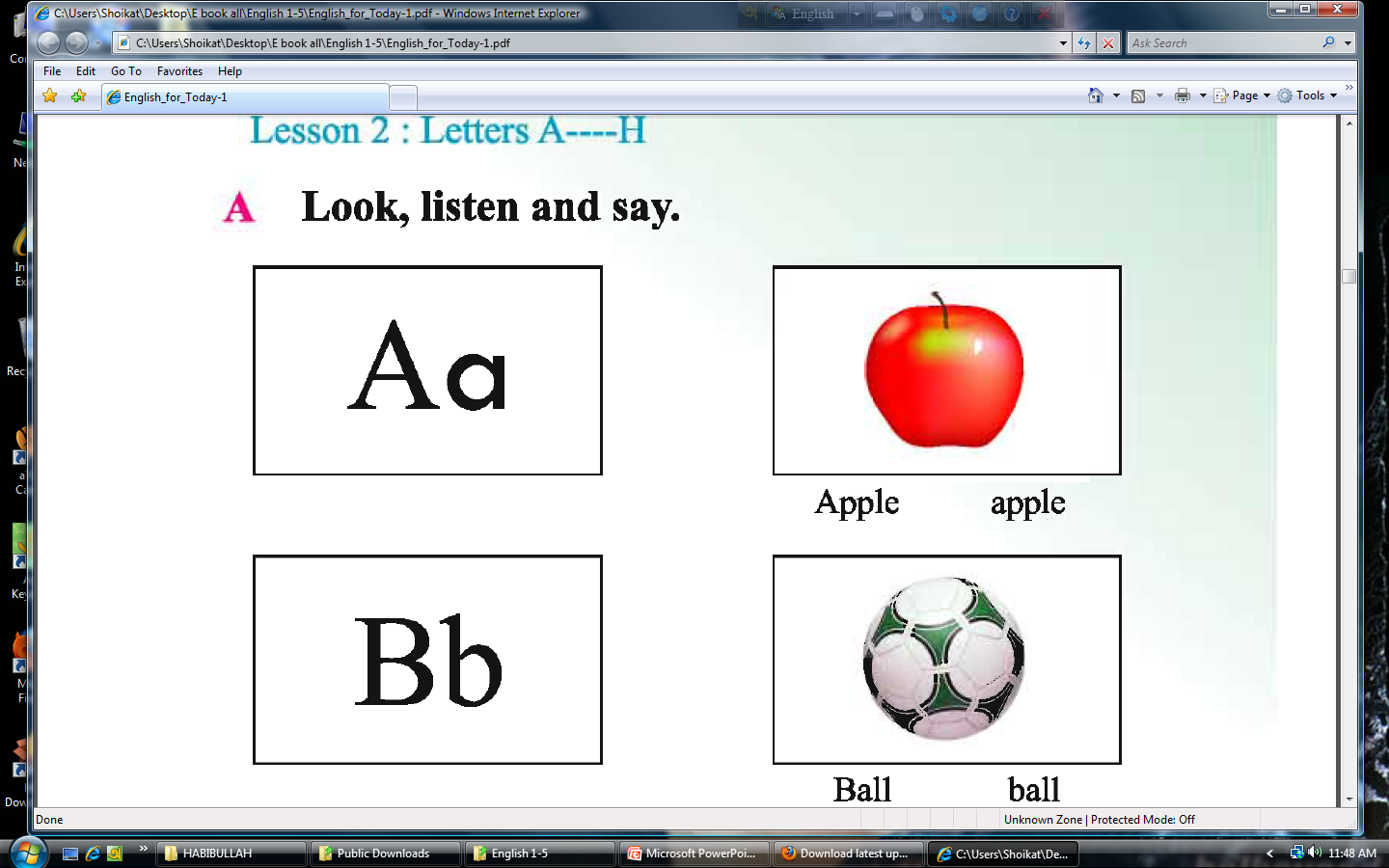 Bb
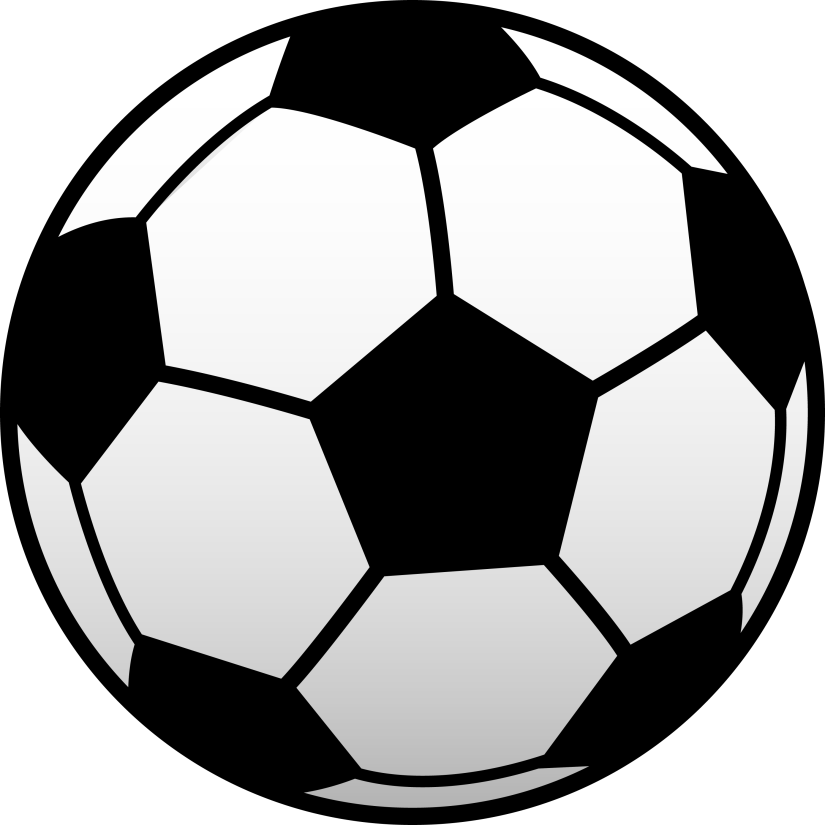 ball
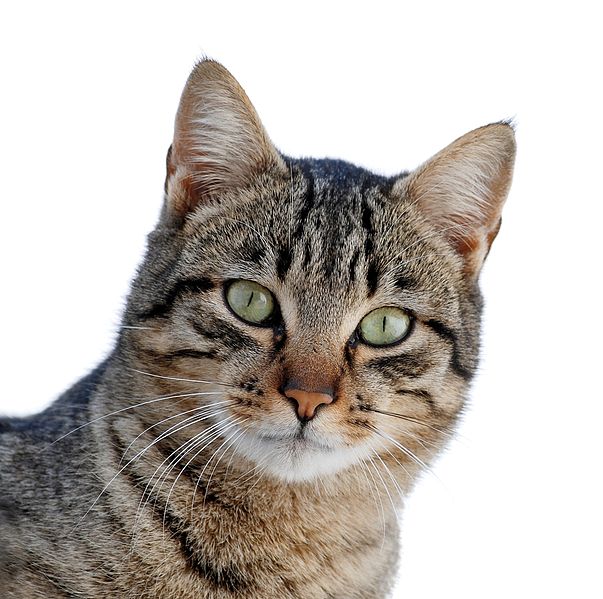 C c
Cat
Playing silent mouthing
Apple,ball,cat.
Write the meaning of the words
Ball          Cat
Group work
With letter cards
Match the letter to make word
In 4 groups.
Single work
Match capital and small
A,B,C,
a,b.c,
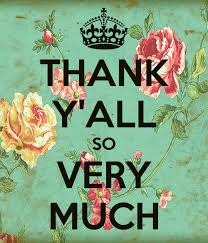